Magyar Nemzeti Bank
2020. április 24.
A koronavírus vállalati szektorra gyakorolt hatásaiAz mnb vállalati felmérésének eredményei
Főbb megállapítások
A felmérésben a szolgáltatási ágazat volt a legaktívabb
Mi a vállalat főtevékenysége?
Hol van a vállalat székhelye?
(N=4899)
(N=4899)
a kis és közepes vállalkozások aránya némileg meghaladja az országosan jellemző arányokat
Mekkora a vállalat létszáma?
(N=4899)
Kereslet és árazás
A válaszadók közel fele 30 százaléknál nagyobb árbevétel csökkenést érzékelt…
Tapasztalt-e változást a vállalat árbevételében a koronavírus miatt?
Külső ív: Kitöltők (N=3859) Belső ív: NHP (N=415)
… és további jelentős árbevétel-kiesések várhatók 1-3 hónapon belül
A következő 1–3 hónapban milyen változásra számít a vállalat árbevételében a koronavírus miatt?
Külső ív: Kitöltők (N=3859) Belső ív: NHP (N=415)
Az árbevétel 6 hónap múlva érheti el újra a korábbi szintet
A koronavírus-járvány lecsengését követően (függetlenül attól, hogy az mikor következik be) milyen időtartamon belül számít a járvány előtti utolsó időszak árbevételi szintjének újbóli elérésére?
(N=3859)
A felmérésben résztvevők döntŐ része nem emelt árakat a válság hatására
A koronavírus miatt változott/változik-e a termékének/szolgáltatásának ára a járvány előtti időszakhoz képest?
A koronavírus miatt változott, változik-e a termékének, szolgáltatásának ára a járvány előtti időszakhoz képest?
(N=3859)
termelési, szolgáltatási folyamatok
A kitöltők közel kétharmada már tapasztalt fennakadásokat a beszállítói problémák miatt
Tapasztalt fennakadást a vállalat termelési/szolgáltatási folyamatában a koronavírus okozta beszállítói problémák miatt?
(N=4647)
A vállalatok többségénél 2 hétnél hosszabb leállást eredményeztek a beszállítói problémák
Milyen fennakadásokat tapasztalt a koronavírus járvány miatt?
Külső ív: Kitöltők (N=1633) Belső ív: NHP (N=149)
A járvány a beszállítói láncokban számottevő akadályokat okoz*
(N=2729)
Mely ország(ok)ból érkező szállítások miatt számít fennakadásokra?
* Fertőzöttek száma 2020. április 2-i állapot szerint.
A cégek 41 százaléka nem tudná helyettesíteni a kulcsfontosságú szállító 1 hónapig tartó kiesését
Tudja helyettesíteni a tevékenységéhez nélkülözhetetlen anyagot, terméket, szolgáltatást biztosító szállító 1 hónapnál hosszabb ideig tartó kiesését?
(N=4208)
Foglalkoztatás várható alakulása
A vállalatok többsége a létszám megtartását tervezi…
(N=415)
(N=3519)
Tervez-e a munkarenddel, távmunkával, szabadságoltatással kapcsolatos különleges intézkedéseket?
… alternatív eszközök alkalmazásával
Milyen munkarenddel, távmunkával, szabadságolással kapcsolatos különleges intézkedéseket tervez? (több is megjelölhető)
(N=1570)
A Távmunka Nem mindenhol alkalmazható megoldás…
Mennyire megoldható az otthoni munkavégzés a vállalatánál?
(N=3519)
… főként a tevékenység jellege miatt
Mi akadályozza az otthoni munkavégzést a vállalatnál? (több is megjelölhető)
(N=3519)
A foglalkoztatottak számát a válaszadók fele legfeljebb 2 hónapig tudja megtartani
Mennyi ideig tudná fenntartani a jelenlegi alkalmazotti létszámot a jelenlegi szabályozás engedte keretek közt (szabadságolás, távmunka stb.), ha a piaci feltételek nem változnak, esetleg tovább romlanak?
(N=3519)
A válaszadók 40 százaléka negyedéven belül tervez hitelt felvenni a bérek átmeneti finanszírozására…
Várhatóan lesz-e szüksége a vállalkozásnak folyószámlahitel felvételére (vagy a meglévő keret nagyobb kihasználására) az alkalmazottak megtartása érdekében?
(N=3563)
… jellemzően 3 havi bér fedezésére
Hány havi teljes bérköltséget kellene, illetve lenne hajlandó folyószámlahitelből finanszírozni annak érdekében, hogy ne kelljen a dolgozói létszámot csökkentenie?
(N=3563)
Likviditási helyzet
A járvány a kitöltők közel felénél okoz likviditási nehézségeket…
(N=3760)
(N=415)
Okozott-e a vállalatnál likviditási (fizetőképességgel kapcsolatos) problémát a koronavírus? Ha igen, milyen mértékűt?
A cégek több mint fele a bevétel kiesést csak 1 hónapig tudja kigazdálkodni
Mennyi ideig tudná fenntartani fizetőképességét, ha nem lenne a vállalatnak árbevétele?
Külső ív: Kitöltők (N=3464)   Belső ív: NHP (N=399)
A vállalatok leginkább a tartalékok felhasználására és HR-optimalizálásra készülnek a válság miatt
Milyen lehetőségei lennének, ha 1-3 hónapig jelentősen csökkenne a vállalat árbevétele? (több is megjelölhető)
(N=3760)
Leginkább a közterhek és a bérek kifizetése okoz problémát
A bevételek csökkenése miatt az alábbiak közül milyen fizetési kötelezettségének nem fog tudni teljes mértékben eleget tenni? (több is megjelölhető)
(N=3760)
Beruházási hitelek
A kitöltők egynegyede rendelkezik beruházási hitellel
Vállalkozása rendelkezik beruházási hitellel?    (N=3494)
A beruházási hitellel rendelkező vállalkozások legnagyobb arányban növekedési hitellel (is) rendelkeznek
Milyen típusú beruházási hitellel rendelkezik a vállalkozás? (több is megjelölhető)
(N=857)
a hitelből tervezett beruházások harmada elmarad a járvány miatt
Tervez-e hitelt felvenni beruházási célra (ingatlan-, jármű- és gépvásárlás) az idei évben? (N=3563)
A kitöltők a kedvező kamatozást és a gyors ügyintézést tartják a legfontosabbnak hitelfelvétel esetén a jelenlegi helyzetben
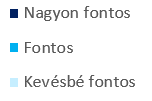 Külső ív: Kitöltők (N=3563) 
Belső ív: NHP (N=415)
A jelenlegi helyzetben mennyire tartja fontosnak az alábbi szempontokat, ha hitellel kívánja áthidalni likviditási nehézségeit?
Ágazati sajátosságok
A vendéglátásban várható a legkevésbé a jelenlegi létszám megtartása
Nem tervez létszámcsökkentést a koronavírus miatt megváltozott gazdasági helyzet következtében. (N=3519)
Számos ágazatban a cégek több mint kétharmada szünetelteti tevékenységét
Valószínűleg 1 hónapnál hosszabb ideig le kell állítani a termelési/szolgáltatási folyamatot koronavírus járvány miatt. (N=2004)
a fizetésképtelenség a vendéglátást, művészetet, kereskedelmet és feldolgozóipart veszélyezteti
Valamely fizetési kötelezettségének 20 napnál hosszabb késedelemmel tudott eleget tenni 								(N=3760)
A mezőgazdasággal foglalkozó vállalkozások több mint fele rendelkezik beruházási hitellel
A vállalkozás rendelkezik beruházási hitellel. (N=3563)
Több ágazatban sem tudják a béreket tartalékokból finanszírozni
A vállalkozás tartalékai fedezni tudják a béreket. 
(N=3563)
a vendéglátói szektor több mint fele nem fog tudni eleget tenni munkabér fizetési kötelezettségeinek
A bevételek csökkenése miatt nem tud teljes mértékben eleget tenni a munkabérek fizetési kötelezettségeinek. (N=3560)
Az MNB Átfogó gazdaságtámogató intézkedésekről döntött – a Vállalati kihívások kezelését is Támogatandóan
Az mnb Főbb gazdaságtámogató intézkedései
Köszönjük a figyelmet!